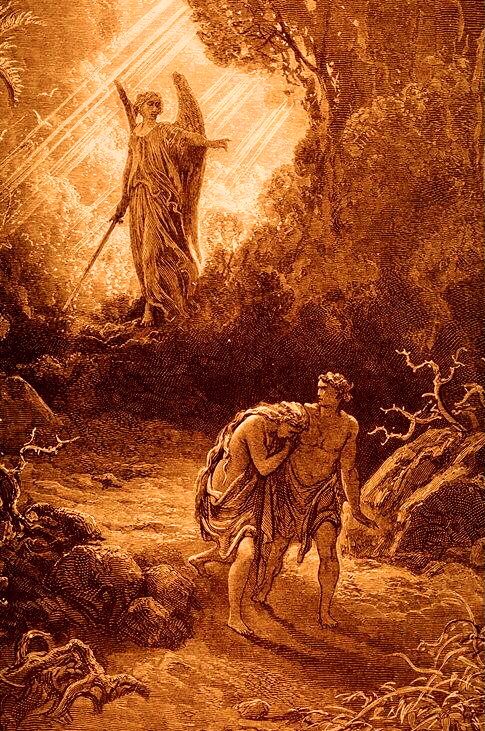 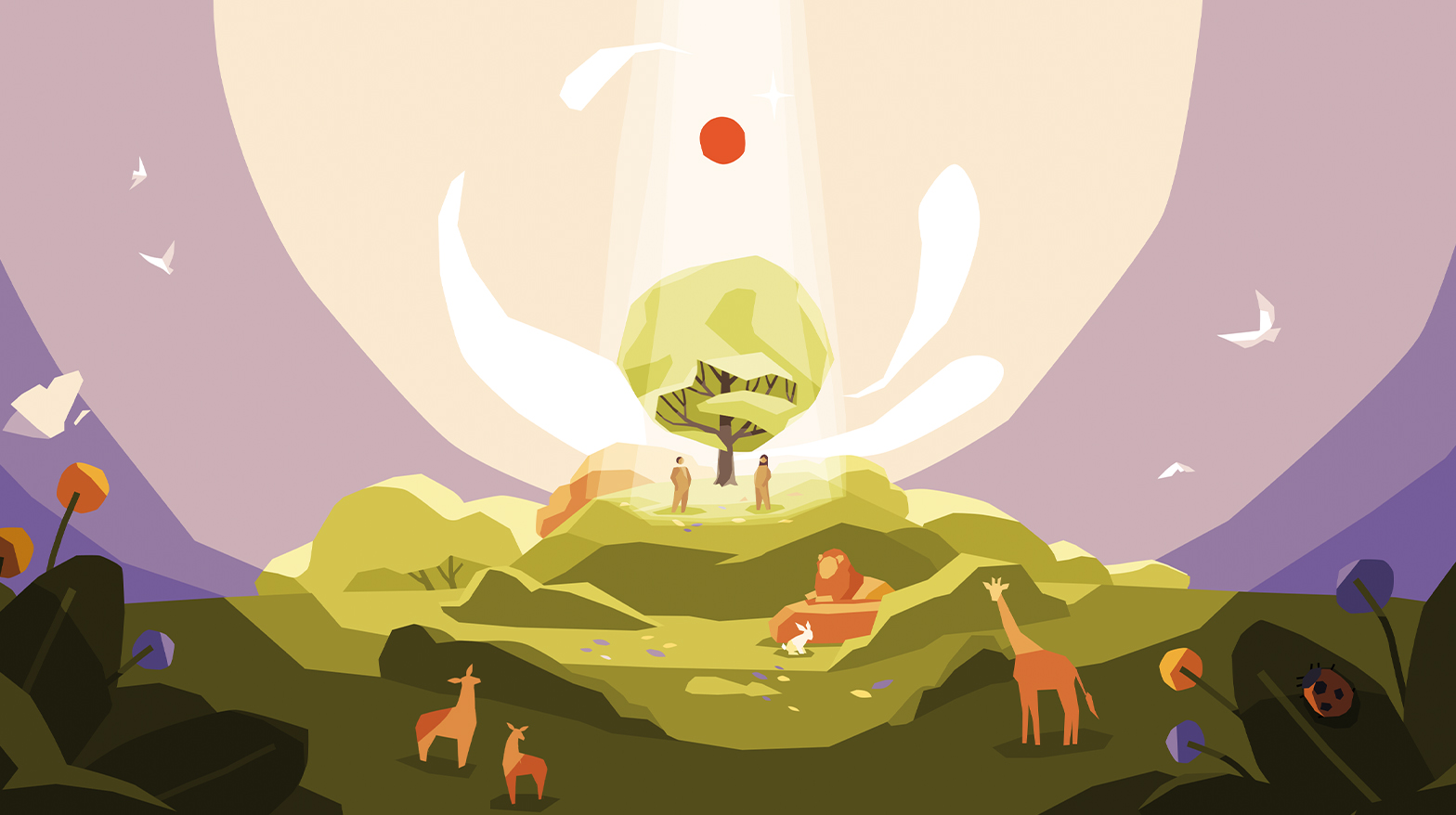 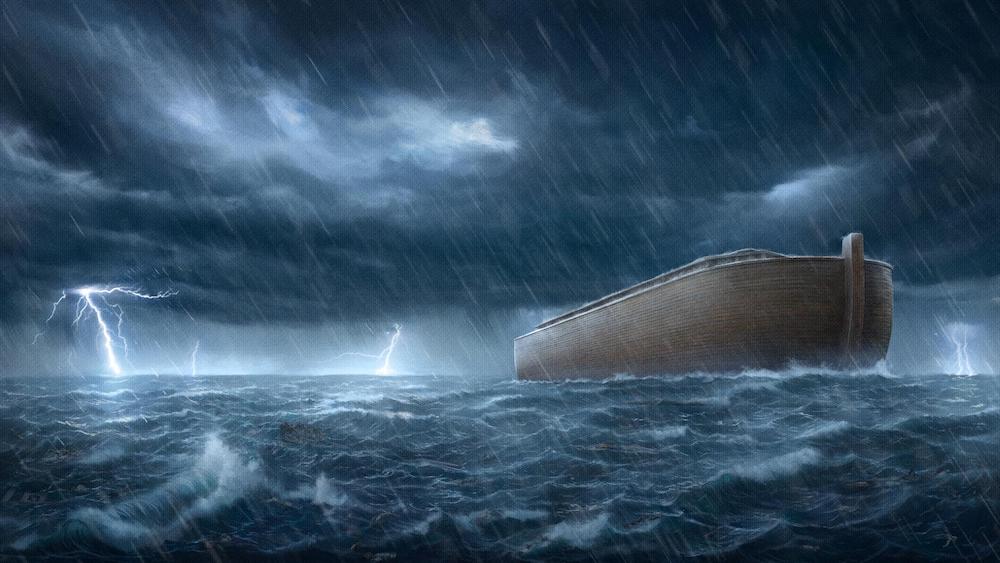 Génesis 1-2
Génesis 3-6
Génesis 6-7
Rebelión
Creación
Destrucción
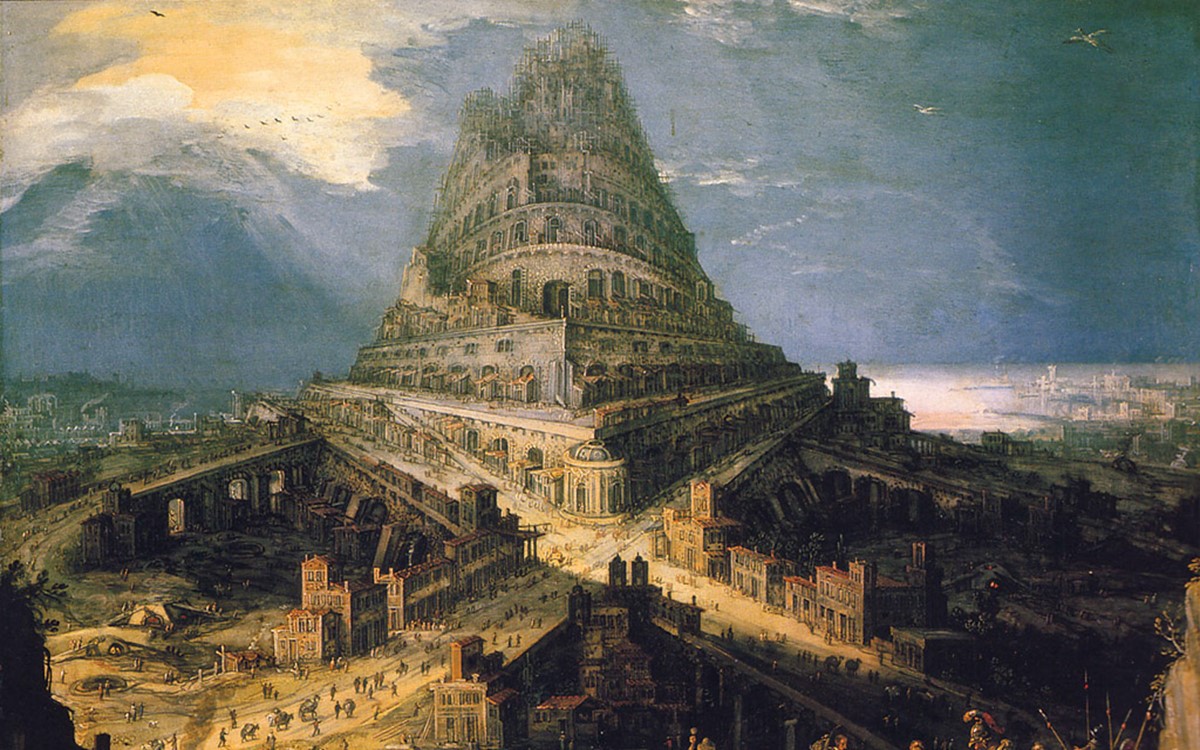 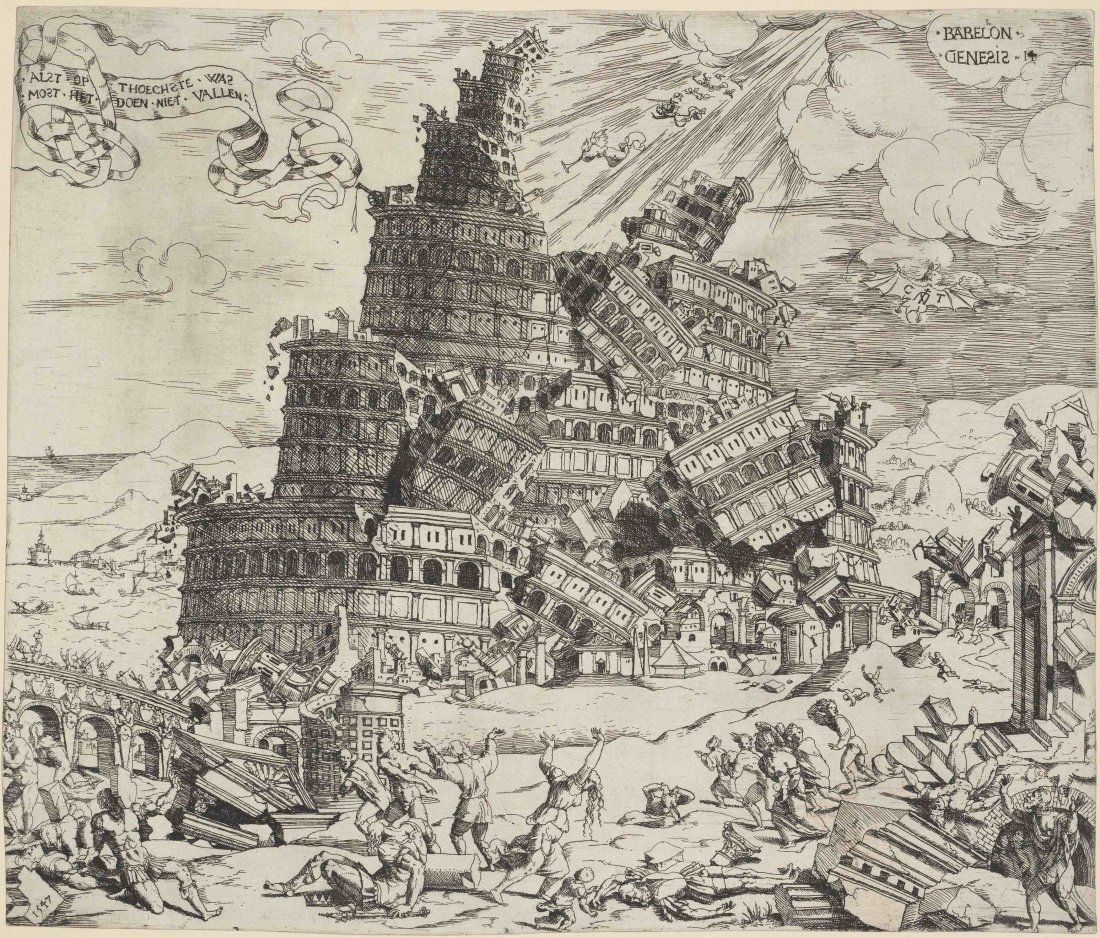 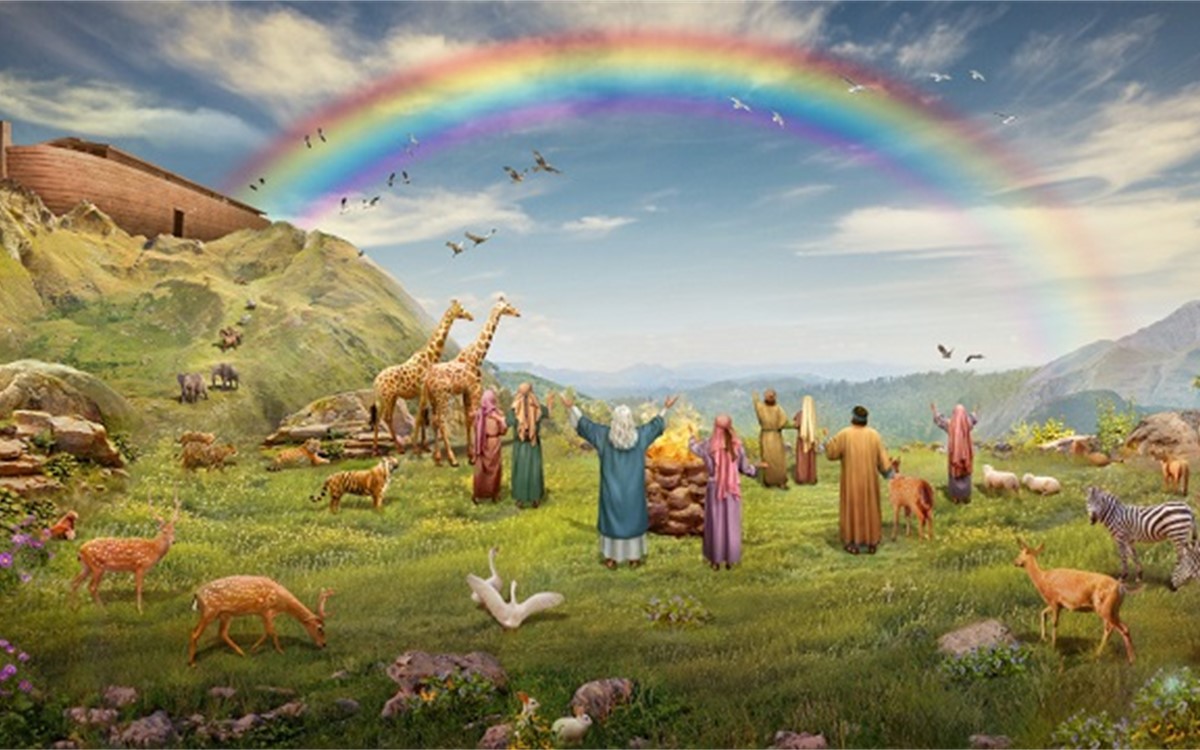 Génesis 8-9
Génesis 9-11
Génesis 11
Rebelión
Creación
Destrucción
Destrucción
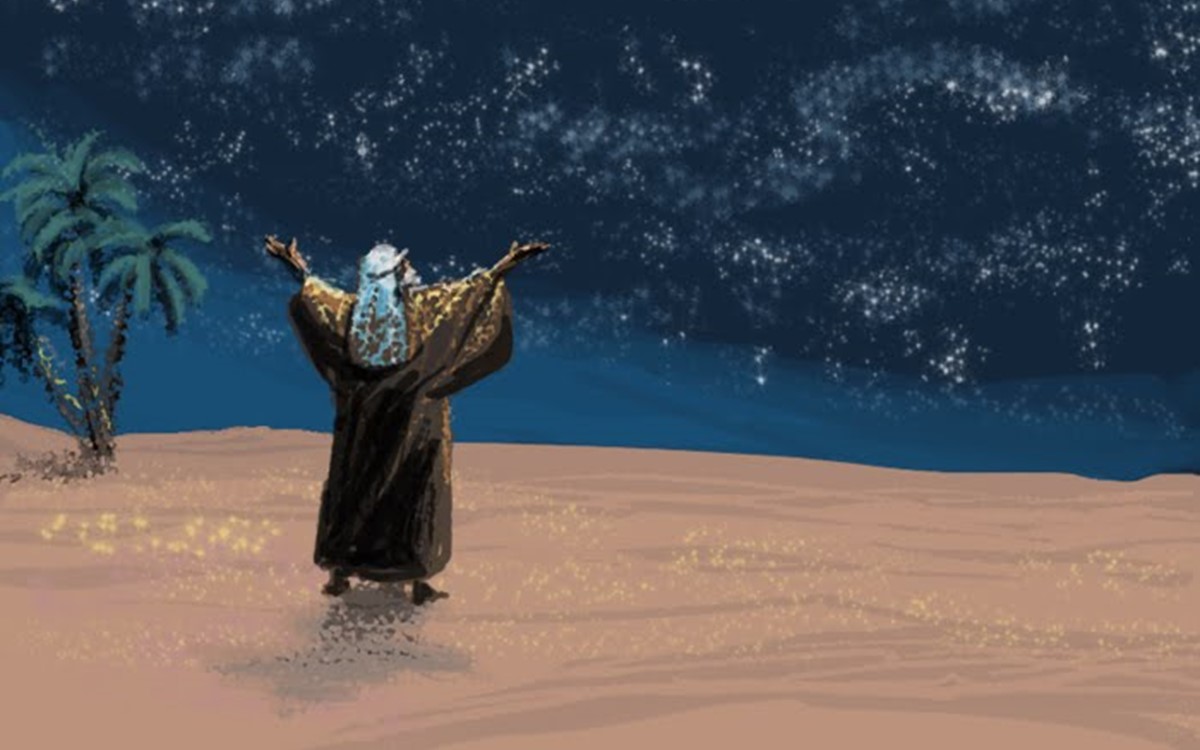 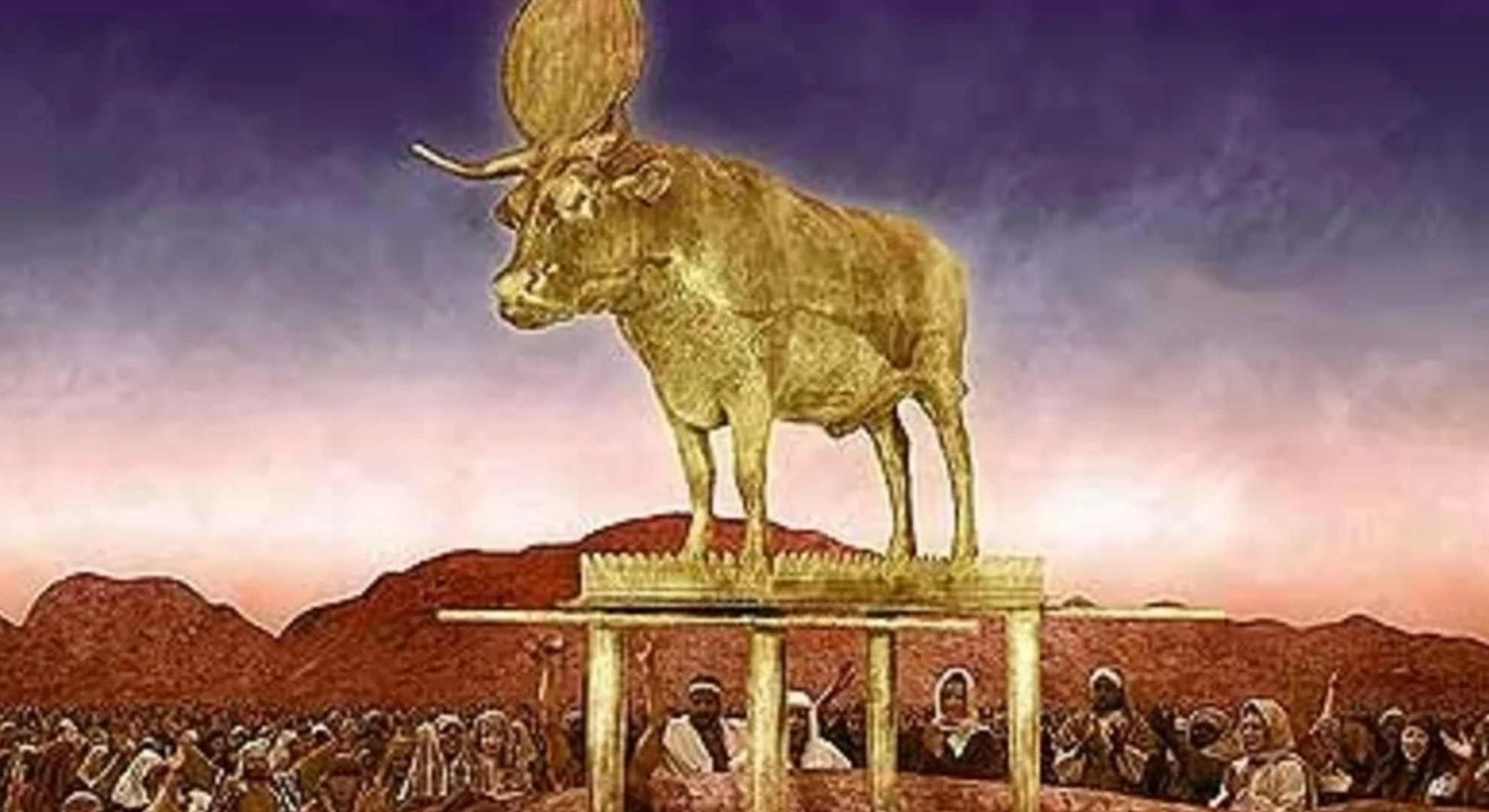 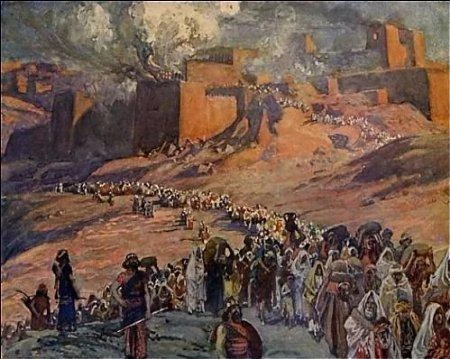 Génesis 12
La historia de Israel
El exilio de Babilonia
Rebelión
Creación
Destrucción
Destrucción
¿?
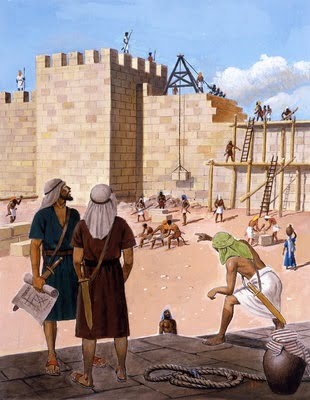 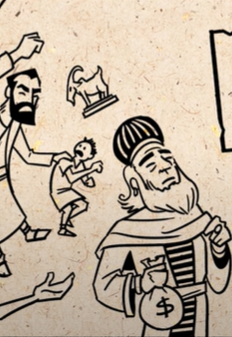 El regreso del exilio
Malaquías
Rebelión
Creación
Destrucción
“…todos los profetas que han hablado desde Samuel y sus sucesores en adelante, también anunciaron estos días.  25  »Ustedes son los hijos de los profetas y del pacto que Dios hizo con sus padres, al decir a Abraham: “Y EN TU SIMIENTE SERÁN BENDITAS TODAS LAS FAMILIAS DE LA TIERRA”.  26  Para ustedes en primer lugar, Dios, habiendo resucitado a Su Siervo, lo ha enviado para que los bendiga, a fin de apartar a cada uno de ustedes de sus iniquidades»”.
Hechos 3:24-26

“Sepa, pues, con certeza toda la casa de Israel, que a este Jesús a quien ustedes crucificaron, Dios lo ha hecho Señor y Cristo”.
Hechos 2:36
10 Por esa voluntad hemos sido santificados mediante la ofrenda del cuerpo de Jesucristo ofrecida una vez para siempre....12 Pero Cristo, habiendo ofrecido un solo sacrificio por los pecados para siempre, SE SENTÓ A LA DIESTRA DE DIOS,  13 esperando de ahí en adelante HASTA QUE SUS ENEMIGOS SEAN PUESTOS POR ESTRADO DE SUS PIES.  14 Porque por una ofrenda Él ha hecho perfectos para siempre a los que son santificados”.
Heb. 10:10, 12-14

“1…tenemos paz para con Dios por medio de nuestro Señor Jesucristo… 11 Y no solo esto, sino que también nos gloriamos en Dios por medio de nuestro Señor Jesucristo, por quien ahora hemos recibido la reconciliación”.
Rom. 5:1, 11
“¡Miserable de mí! ¿Quién me libertará de este cuerpo de muerte? 
25 ¡Gracias a Dios, por Jesucristo Señor nuestro!”
Rom. 7:24-25
Necesitamos a Jesús